Тема проекта:«Секрет загадки»
Автор: Груздева Надежда Павловна
ДОУ №5
2017г.
Аннотация
Играя с детьми в игру «Угадай-ка», направленную на формирование умений отгадать загадку и объяснить отгадку, у детей появилось желание придумать свои собственные загадки. Первые попытки придумать свои загадки стали не успешными. Дети пришли к выводу, что не умеют самостоятельно, без помощи взрослых сочинить загадки, которые можно загадывать детям и взрослым.
     Так появился проект «Секрет загадки».
     Проблема: Детям нравиться отгадывать загадки, но как придумать загадку, в чём её секрет они не знают.
     В результате реализации проекта дети смогут составить алгоритм сочинения загадки, составить загадки, разнообразные по тематике и структуре.
Проблемный вопрос:
Как придумать загадку?
О проекте:
Творческий
Возраст детей: 5 – 6 лет
Среднесрочный
Образовательная область:
    речевое развитие
    Участники проекта: дети, родители, педагоги ДОУ
Цель:
Формировать у  детей умение составлять загадки разных видов.
Задачи:
Формировать умение узнавать загадку среди произведений других жанров.
Познакомить детей с разновидностями загадок, их структурой.
Познакомить с механизмом отгадывания загадок.
Формировать умение отгадывать загадки и доказывать верность отгадки.
Формировать умение сочинять загадки, разнообразные по структуре.
Предполагаемый результат
Дети узнают загадки и могут придумать их, используя разные способы;
    Умеют отгадывать и загадывать загадки;
    Развивается речь и обогащается словарь детей через составление загадок, разнообразных по тематике и структуре.
Этапы проекта:
1. Подготовительный:
Подбор методической, художественной литературы, иллюстративного материала;
Составление плана мероприятий по формированию у детей умения сочинять загадки, разнообразные по тематике и структуре.
Привлечение родителей к участию в проекте;
Подбор разнообразного материала для деятельности по созданию книги загадок.
    2. Основной (реализация проекта):
Выполнение  плана мероприятий.
    3. Итоговый:
Конкурс загадок;
Презентация книги-сборника загадок «Угадай-ка»;
Анализ результатов.
Состав УМП:
Дидактический материал:
Карточки с мнемотаблицами и мнемодорожками.
Карточки со значками-подсказками;
Карточки со схемами-описаниями;
Методический материал:
Информация для родителей ;
Конспект проведения конкурса «Загадайки и отгадайки»
Примеры работ детей:
Стихи детей
Информация для родителей
Составление загадок по мнемотабицам и мнемодорожкам.
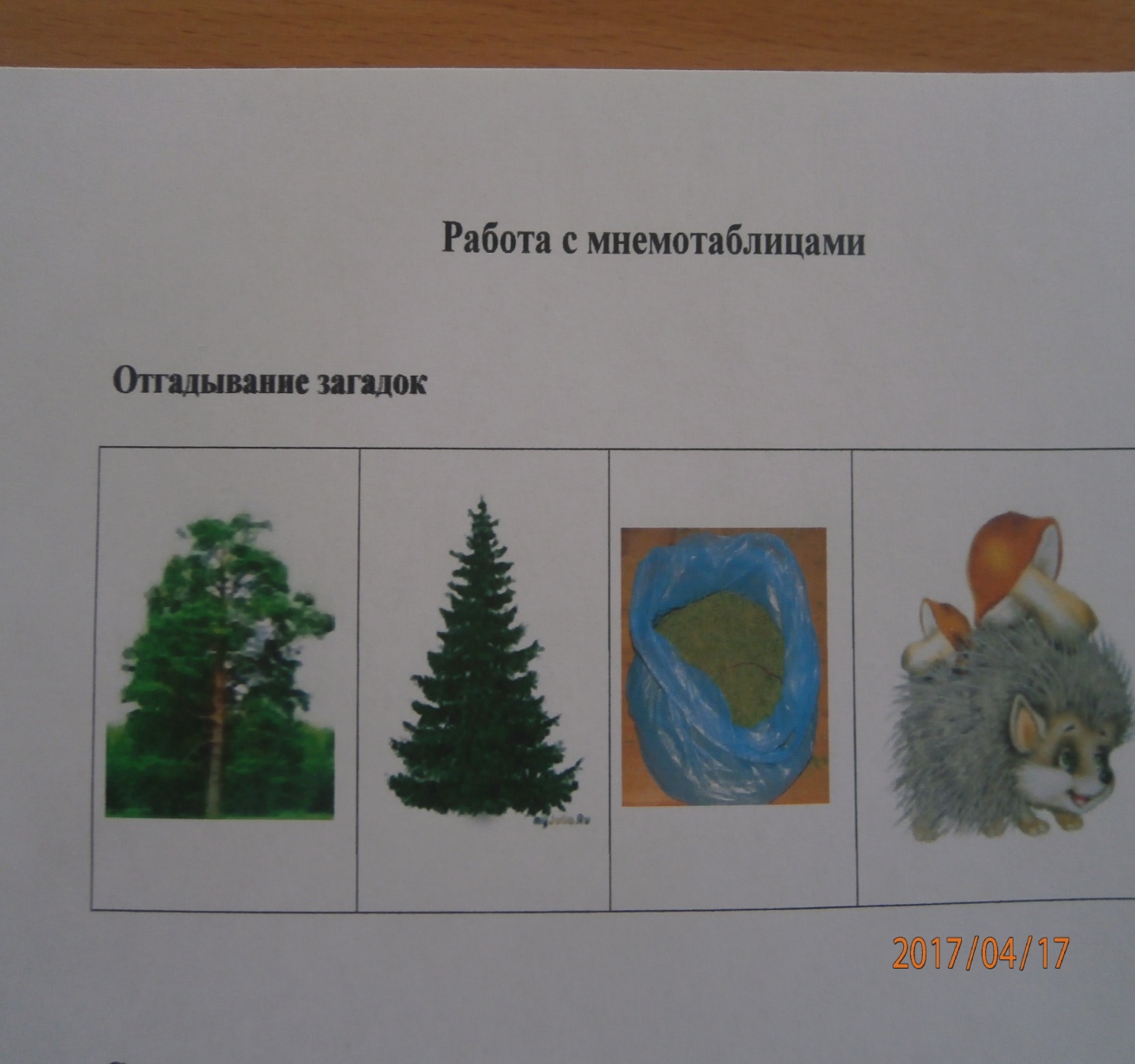 Составление загадок по значкам-подсказкам.
Составление загадок по схеме-описанию.
Книга-сборник загадок
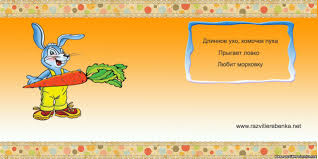 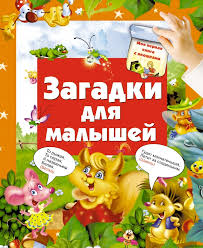 Информационные ресурсы:
Илларионова Ю.Г. Учите детей отгадывать загадки. -М.: Просвещение, 1976.
Кудрявцева Е. Использование загадок в дидактической игре (старший дошкольный возраст) // Дошк. воспитание.-1986.-№9.-С.23-26.
Нестеренко А.А. Страна Загадок. – Ростов–на–Дону, из - во РГУ,1995.
Путешествие по Стране Загадок /Сост.: Шайдурова Н.В. Барнаул: БГПУ, 2000.
Романенко Л. Устное народное творчество в развитии речевой активности детей // Дошк. воспитание.-1990.-№7
Хмелюк М. Использование загадок в работе с детьми // Дошк. воспитание.-1983.-№7
Интернет - ресурсы